Харківський національний медичний університетКафедра медичної та біоорганічної хімії 
Лекція

ХІМІЧНА ТЕРМОДИНАМІКА ТА БІОЕНЕРГЕТИКА
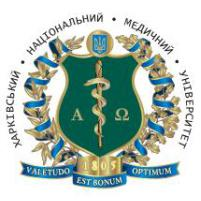 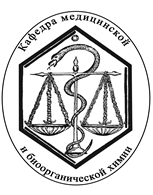 Лектор: доцент кафедри медичної та біоорганічної хімії Макаров В.О.
ПЛАН ЛЕКЦІЇ
Термодинаміка (Т/Д). Біоенергетика.
Системи, їх класификації. 
Стан системи. Т/Д параметри і Т/Д функції.
Перший закон Т/Д. Ентальпія.
Термохімія. Закон Гесса. Слідства з закону Гесса.
Другий закон Т/Д. Ентропія.
Третій закон Т/Д
Роль ентальпійного і ентропійних факторів. 
Енергія Гіббса і енергія Гельмгольца.
ТЕРМОДИНАМІКА - галузь науки, яка вивчає  взаємні перетворення різних видів енергії, пов'язаних з переходом енергії у формі теплоти і роботи.
ХІМІЧНА ТЕРМОДИНАМІКА - розділ фізичної хімії, що вивчає процеси перетворення енергії в хімічних процесах і енергетичні характеристики речовин.
БІОЕНЕРГЕТИКА - розділ хімічної термодинаміки, що вивчає перетворення енергії в біологічних системах.
Термодинаміка  (т/д) відповідає на питання:
- яка можливість, напрями  і межі протікання процесів в організмі?;
дає можливість визначити тепловий ефект реакції, енергію утворення  зв'язку  і  т.п.

Т/Д базується на 3-х законах.
ОСНОВНІ ПОНЯТТЯ І ТЕРМІНИ
Система - будь-яка сукупність тіл, відокремлена від зовнішнього середовища поверхнею розділу (реальною чи уявною), всередині якої можливий масо-і теплообмін.

СИСТЕМА:
*  Ізольована - не обмінюється з навколишнім середовищем ні масою, ні енергією  (m = 0, U = 0).

* Закрита - обмінюється з навколишнім середовищем тільки енергією   (m = 0, U  0).

* Відкрита - обмінюється з навколишнім середовищем і масою, і енергією (m  0, U  0).  (ЖИВИЙ ОРГАНІЗМ)
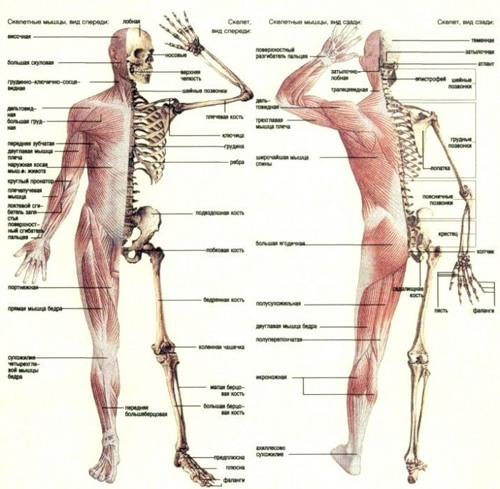 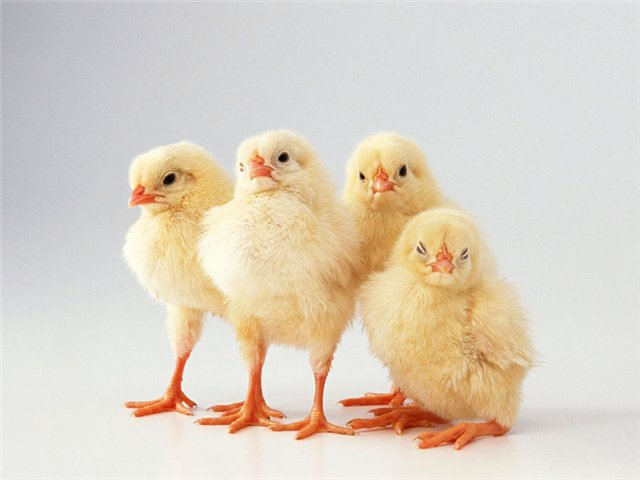 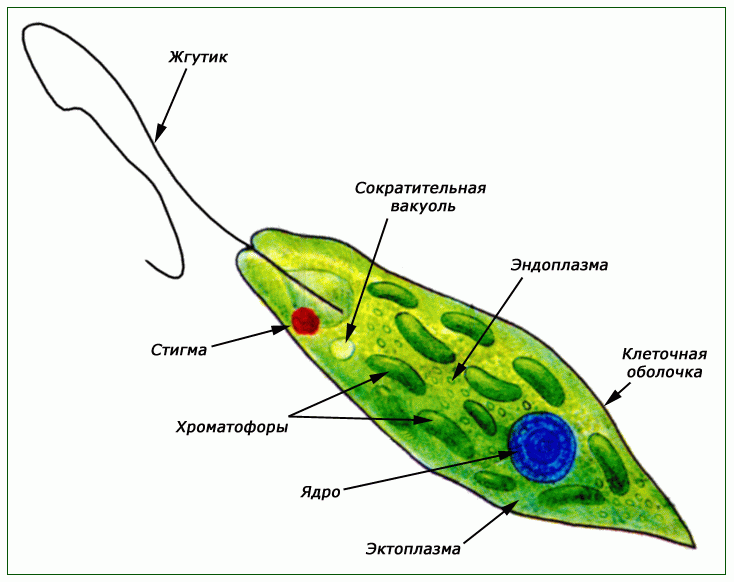 ПЕРШИЙ ЗАКОН ТЕРМОДИНАМІКИ (ЗАКОН ЗБЕРЕЖЕННЯ ЕНЕРГІЇ) -  

  ЕНЕРГІЯ НЕ МОЖЕ НІ СТВОРЮВАТИСЯ, НІ ЗНИКАТИ, ВОНА МОЖЕ ТІЛЬКИ ПЕРЕХОДИТИ З ОДНІЄЇ ФОРМИ В ІНШУ.
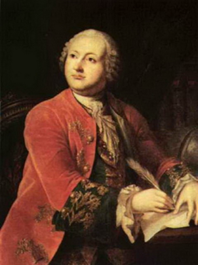 М. В. Ломоносов (1744 р.): «Усі зміни в природі трапляються так, що скільки чого в одного тіла віднімається, стільки ж додається до іншого ... Це загальний природний закон». (Повне зібр. творів. Т. 2. 1952 стор. 483).
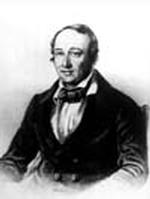 Математичний вираз першого закону термодинаміки:
Г.І.Гесс (1836 р.)
Q = ΔU + А - теплота, підведена до системи, витрачається на збільшення внутрішньої енергії ΔU для здійснення роботи проти зовнішніх сил - А.
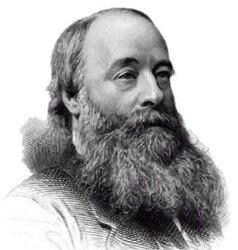 Д.Д. Джоуль (1840 р.)
Для ізобарних процесів (в живій природі! В основному всі процеси ізобарні) величину ΔU + А називають ентальпією.
Ентальпія (тепломісткість системи) - це тепловий ефект реакції, виміряний або обчислений для випадку, коли реакція відбувається при постійному тиску.
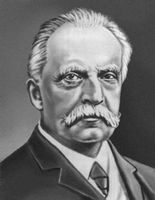 Г.Л. Гельмгольц (1847 р.)
ОСНОВНИЙ ЗАКОН Термохімії (1836 - 1840 рр.) ─ закон Гесса:
Тепловий ефект хімічних реакцій, що протікають при постійному об'ємі або тиску, не залежить від числа проміжних стадій і визначається тільки початковим і кінцевим станом системи.
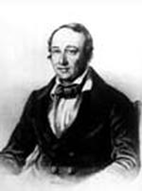 C(тв) графіт + О2(г) = СО2 (г)                          ΔН = -393,8 кДж/моль
Вуглекислий газ можна отримати також в результаті наступних реакцій:
С (тв) графіт + ½ О2 = СО(г)                  ΔН1  = -110,6 кДж/моль
СО(г) + ½ О2(г) = СО2(г)                     ΔН2 = -283,2 кДж/моль)
ΔН = ΔН1 + ΔН2;  ΔН = -110,6 – 283,2 = -393,8 кДж/моль,
Г.І.Гесс
СО
ΔН2
ΔН1
С
СО2
ΔН
Лавуазьє і Лаплас: теплота розкладання речовини чисельно дорівнює
теплоті її утворення, але має протилежний знак.
ДВА СЛІДСТВА з закону Гесса:
І: тепловий ефект реакції (ентальпія) утворення  дорівнює різниці між алгебраїчною сумою стандартних ентальпій утворення кінцевих продуктів реакції і стандартних ентальпій утворення вихідних речовин з урахуванням стехіометричних коефіцієнтів.
NH2CONH2 (водн.) + Н2О (рід.)  = СО2 (водн.) + 2NH3 (водн.). 
Відповідно до закону Гесса :
ΔН0 реакції  = [ΔН0 СО2 (водн.) + 2 ΔНNH3 (водн) ] –
ΔН NH2CONH2 (водн.+ ΔН0 Н2О(ж)  =
=[ -699,6 + 2(-80,8)] --319,2 + (-285,8) = -256,2 кДж/моль.
З урахуванням агрегатного стану речовини, тому що перехід з одного агрегатного стану в інший вимагає енергетичних витрат
ІІ: тепловий ефект реакції згоряння дорівнює різниці між сумами стандартних ентальпій згоряння вихідних речовин і стандартних ентальпій згоряння кінцевих  продуктів реакції, відповідно до стехіометричним коефіцієнтам.

Закон Гесса застосовується для обчислення всіх термодинамічних функцій !!!
Кожен елемент стійкий при 298К (25 ° С) і тиску 100кПа (1 атм) - характеризується нульовою ентальпією.
Перший закон термодинаміки: для живих систем: всі види робіт в організмі відбуваються за рахунок еквівалентної кількості енергії, що виділяється при окисненні поживних речовин.
АТФ ─ енергетична валюта організму
Гідроліз АТФ:
АТФ +H2O→ АДФ + Фн
Фн- неорганічний фосфат
ΔG1=-15 кДж/моль
АДФ+ H2O → АМФ+Фн
ΔG2=-30 кДж/моль
АМФ +H2O→аденозин+Ф
ΔG3=-14 кДж/моль
ΔG −зниження вільної енергії
Енергетичний баланс організму вивчається методами прямої
  (з ізольованою камерою) і непрямої (з розрахунками) калориметрії.	

 Дихальний коефіцієнт це співвідношення між об’ємом виділєного СО2 і поглиненого О2.
Для вуглеводів він дорівнює 1,0,
         білків - 0,8,
         жирів - 0,7.
 	 Теплотворний еквівалент оксигену - кількість теплоти, що виділяється при витрачанні 1 оксигену.
Для углеводів - 21,2 кДж, 
        	білків – 20,09 кДж, 
       	 жирів – 19,6 кДж.
 	Цінність фізіологічного пального (харчових продуктів):
  			вуглеводів - 19,8 кДж/грам,
			білків - 16,8 кДж/грам,
			жирів - 37,8 кДж/грам.
	Добова потреба людини в енергії (в середньому):
- при легкій праці в сидячому положенні - 8400-11700 кДж;
- при розміреній, але напруженій роботі - 12500-15100 кДж;
- при важкій фізичній праці - 16700-20900 кДж.
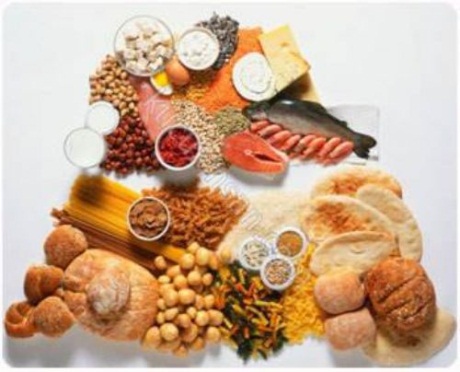 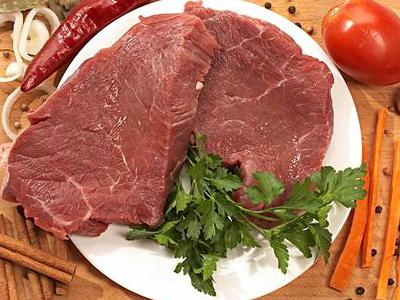 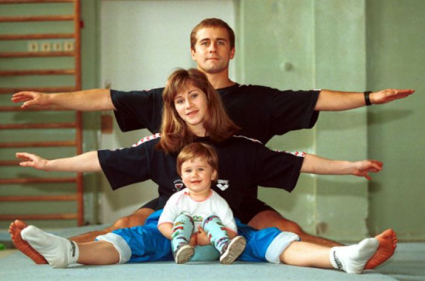 ІІ ЗАКОН ТЕРМОДИНАМІКИ
Самовільні процеси, які протікають без зовнішнього впливу,  відбуваються без зміни енергетичного стану, здійснюються тільки в напрямку, при якому безлад у системі зростає і вона переходить в більш ймовірний стан.

Прагнення системи перейти в більш  ймовірний  безладний стан:





Перехід зі стану 2 в 1 самовільно  не можливий!

Мірою невпорядкованості системи або ймовірності є ентропія (S):

S = R/N lnW,  кДж/моль∙К.  
де R – універсальна газова стала,   
N  - число Авогадро
W – ймовірність стану системи.
стан 1
стан 2
взаємна дифузія
самовільний процес змішування газів
Ar   He
Не, Ar
Процеси, що відбуваються зі зменшенням порядку в розташуванні частинок системи, супроводжуються збільшенням ентропії (ΔS> 0).
Це фазові переходи: плавлення, випаровування, розчинення, кристалізація.
Плавлення льоду : Н2О(лід)→ Н2О(рід.); ΔН= 6,0 кДж/моль, ΔS>0


Випаровування води: Н2О(рід.)→ Н2О(г); ΔН= 44 кДж/моль, ΔS>0
Розчинення KCl: 
      KCl(к) + Н2О →К+водн + Cl-водн ;      ΔН= 19 кДж/моль, ΔS>0
Термічна дисоціація (NH4)2CO3:
(NH4)2CO3 →2NH3(г) + CO2(г)+Н2О;   ΔН= 68 кДж/моль, ΔS>0

=> ЕНТРОПІЯ –   кількісна міра безладу в системі
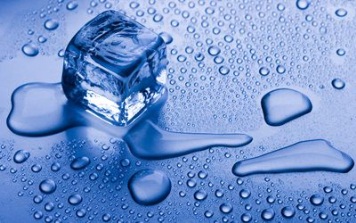 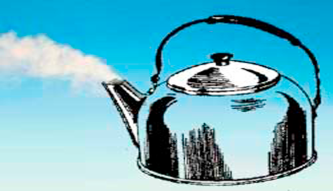 ІІ закон термодинаміки :
Клаузіус: теплота не може сама переходити від холодного тіла до гарячого.

Різні види енергії прагнуть перетворитися в теплоту, а теплота, в свою чергу, прагне розсіятися, тобто теплоту  не можна повністю перетворити в роботу.
 Або: 

Будь-який самовільний процес в ізольованій системі йде зі зростанням ентропії.
Теплова смерть - стан max ентропії. Нашому Всесвіту не загрожує.

Постулат Планка (1911-1912 рр): «при абсолютному нулі ентропія індивідуального кристала (речовини з індивідуальною кристалічною решіткою) дорівнює нулю» - S0=0.

 Цей принцип називають ІІІ законом термодинаміки.
!
ЗАКОНОМІРНОСТІ У ЗМІНІ ЕНТРОПІЇ
У розрахунках використовуються стандартні ентропії ΔS0298 (визначають при 298 К і 101,325 кПа).
Ускладнення молекул обумовлює ↑ ентропії:
ΔS0298 : атомарного (О)= 161 Дж/моль∙К; 
молекулярного(О2)=205 Дж/моль∙К; озону (О3)=239 Дж/моль∙К.
2. Чим більше твердість речовини, тим менше його ентропія:
Стандартні ентропії Pb=65 Дж/моль∙К; Wo=33 Дж/моль∙К;
Алмазу=2 Дж/моль∙К.
3. Ентропія речовин в аморфному або склоподібному стані більше, ніж в кристалічному :
ΔS0298 Al(OH)3 (к)= 70,1 Дж/моль∙К      ΔS0298 Na2B4O7(к)= 190 Дж/моль∙К
ΔS0298 Al(OH)3 (аморф)= 83 Дж/моль∙К    ΔS0298 Na2B4O7(cклян.)= 202 Дж/моль∙К
4. У межах підгрупи елементів періодичної системи ентропії простих речовин ↑: для  крист: As=31,15 Дж/моль∙К
                                       Sb= 45,7 Дж/моль∙К
                                       Bi= 56,9 Дж/моль∙К/
5. Ентропія простих речовин і сполук ‒ періодична властивість.
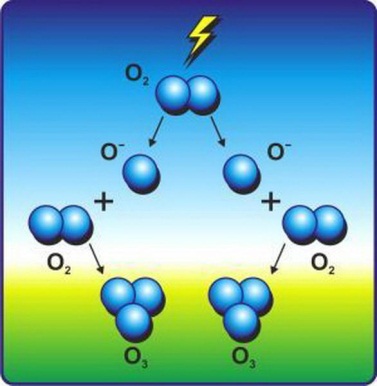 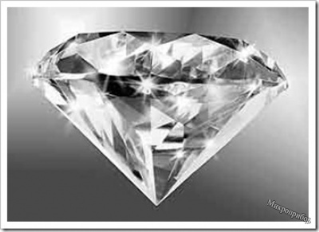 Ентальпійний (ΔH) І Ентропійний (ΔS) ФАКТОРИ І НАПРЯМОК ПРОЦЕСУ
Енергія Гіббса (вільна енергія)– ізобарно-ізотермічний потенціал(G). За рівнянням ΔG = ΔH-TΔS самовільному переходу процеса сприяє ↓ΔH і ↑ ΔS :
При низьких температурах Т≈ОК  TΔS≈0   ΔG= ΔH
При звичайних температурах : TΔS < ΔH => 
 	        	         екзотермічні реакції (ΔH<0)  протікають самовільно
                                   ендотермічні реакції (ΔH >0)  - змушено.
При дуже високих температурах : ΔH <TΔS =>ΔG= TΔS 
Ентропійний фактор (прагнення до розриву зв'язків) сильніше ентальпійного (прагнення до утворення зв'язків).
* Чим більше Т, тим більше роль ентропійного фактору.
* Якщо ΔH<0 (екзотермічна реакція), а ΔS >0 =>реакція йде при будь-якій Т
* Якщо ΔH >0 (ендотермічна реакція), а ΔS <0 => реакція неможлива ні при якій Т
* Якщо ΔH =TΔS , т.е. ΔG=0: процеси можуть протікати в обох напрямках, в системі може встановитися т/д рівновага.
Для ізохорних процесів вводиться енергія Гельмгольца або ізохорно-ізотермічний потенціал, F :          
F = U - ТS.
При постійній температурі і тиску самовільно можуть протікати тільки ті процеси, для яких зміна енергії Гіббса (або Гельмгольца) негативна. Це одне з формулювань другого закону термодинаміки.
ВІДЗНАКИ:
Рівноважний стан
* Немає обміну з зовнішнім середовищем.
* Відсутність градієнтів.
* Ентропія постійна і максимальна.
* Для підтримки рівноваги не потрібні ніякі витрати енергії.
* Система не може здійснювати роботу.
*Швидкості прямих і зворотніх процесів рівні.
Стаціонарний стан
  * Постійний обмін речовин і енергії з зовнішнім середовищем.
* Градієнти постійні.
* Ентропія постійна, але не максимальна!
* Для підтримки рівноваги потрібні витрати енергії Гіббса.
* Реакційна здатність системи постійна.
* Швидкість процесів в одному напрямку більше.